Uživatel počítačové sítě
Daniel Klimeš, Jan Krejčí, Roman Šmíd
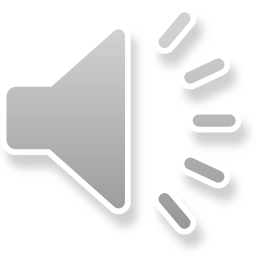 Osnova
Pojmy, termíny
Připojení k počítačové síti
  Možnosti připojení, co je zapotřebí, srovnání
Síťové služby
DHCP, DNS, HTTP,  Email, vzdálený přístup
Bezpečnost na síti
Hesla, viry, firewall, email, spyware, phishing
Šifrování, elektronický podpis, elektronická identita a její prokazování
Český E-government
Elektronické zdravotnictví ČR
Pro DPS studium
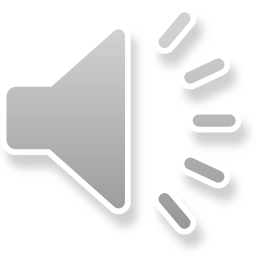 Šifrování a elektronický podpis
Šifrování
Změna podoby (zakódování) textu a dat do formy, která je bez znalosti dešifrovacího klíče (hesla) nečitelná









Lze šifrovat např.
Dokumenty (7zip, winrar - symetricky)
Emaily (podpora emailových klientů, veřejný klíč adresáta)
Síťovou komunikaci (https, sftp, imaps, ssh)
Disky (truecrypt, realcrypt, bitlocker)
Utajení obsahu komunikace a dokumentů
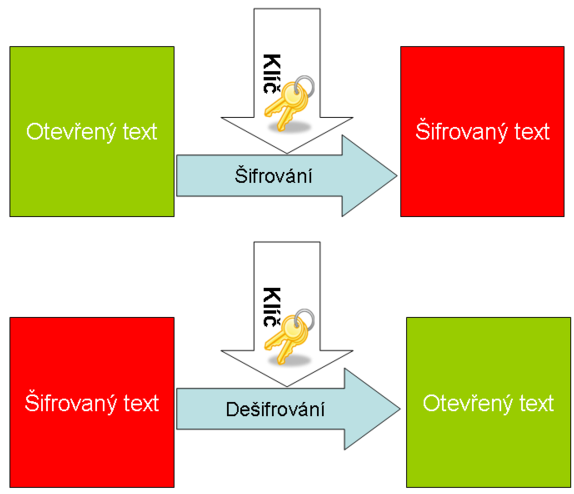 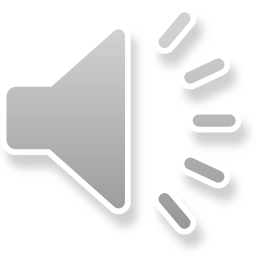 Typy šifrování
Symetrické šifrování
Jednodušší podoba, pro šifrování i dešifrování je použit jediný klíč - heslo

Asymetrické šifrování
Klíč má dvě části, soukromou a veřejnou
Pokud mi chce někdo zaslat šifrované informace, zašifruje je pomocí veřejné části klíče příjemce.
Jediný, kdo dokáže tato data dešifrovat je vlastník privátní části klíče, tedy já
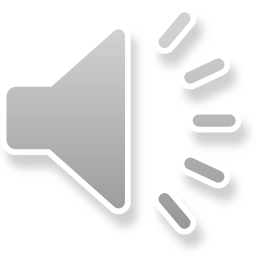 Asymetrické šifrování
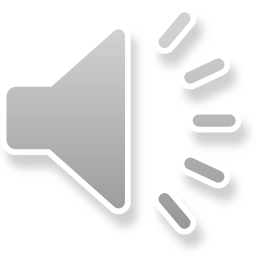 Elektronický podpis
Využívá prvky asymetrického šifrování
Pokud chci nějaký text digitálně podepsat, stačí pro podepsání použít soukromou část klíče (provede emailový klient, PDF editor)
Každý, kdo zná veřejnou část mého klíče (je odesílána automaticky s podepsaným emailem) pak může mnou digitálně podepsaný text
Přečíst
Ověřit, zda jsem autorem/odesílatelem
Ověřit, zda nebyl text někým neoprávněně pozměněn
Podepsaný email/dokument není šifrovaný!! 

Nemusíte nic „počítat“ nebo si pamatovat, provede emailový klient nebo jiná aplikace (pdf reader)

V základní podobě není určen k podepisování archivních dokumentů s dlouhodobou platností
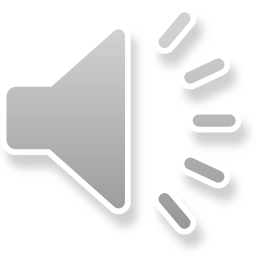 ABCD12345
Výpočet hash
Šifrování soukromých klíčem
Připojení k dokumentu
ABABD111
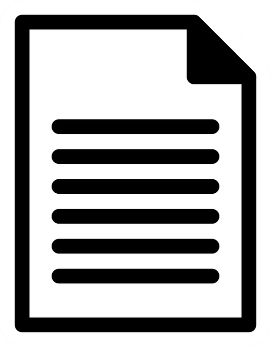 ABABD111
Elektronický podpis
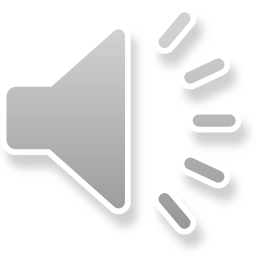 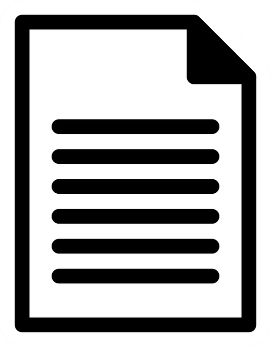 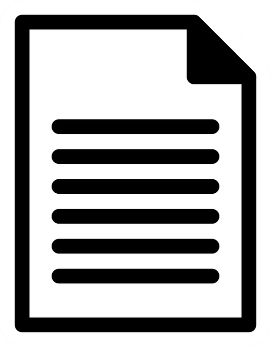 Ověření podpisu
Samotný dokument
ABABD111
Výpočet HASH
Dešifrování podpisu veřejným klíčem
ABCD12345
ABCD12345
= ?
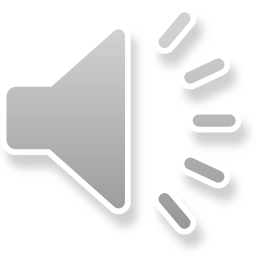 Digitální certifikát
Fyzicky = počítačový soubor od certifikační autority
Vydává certifikační autorita 
Omezená platnost certifikátu (obvykle 1 rok)
Obsahuje
Údaje o subjektu (uživatel, server) 
Jméno 
E-mailová adresa 
Další identifikační údaje
Veřejný klíč subjektu

Oddělenou komponentou je příslušný soukromý klíč

Lze odvolat (revokovat) v případě vyzrazení soukromého klíče
Kvalifikovaný x komerční certifikát
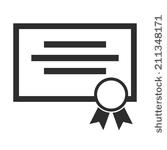 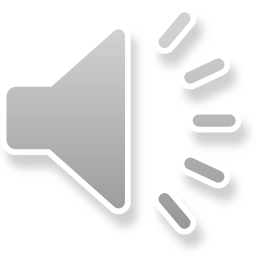 Kvalifikovaný x komerční certifikát
Zákon č. 297/2016 Sb. Zákon o službách vytvářejících důvěru pro elektronické transakce
Kvalifikovaný certifikát
Vydává kvalifikovaný poskytovatel služeb vytvářejících důvěru 
https://www.mvcr.cz/clanek/seznam-kvalifikovanych-poskytovatelu-sluzeb-vytvarejicich-duveru-a-poskytovanych-kvalifikovanych-sluzeb-vytvarejicich-duveru.aspx
Česká pošta (PostSignum)
První certifikační autorita, a. s.
eIdentity a. s.
Software602 a. s.,
SEFIRA spol. s r.o.,
11
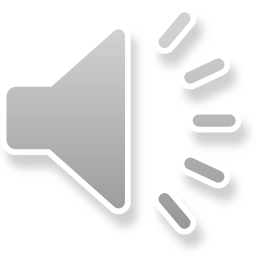 Digitální certifikát – jak získat prakticky
Vydávají akreditované společnosti(např. Česká pošta)

Přihlášení do webové (případně stažení off-line) aplikace
Vlastnoruční vygenerování a uložení páru klíčů s heslem
Vyplnění žádosti
Návštěva pobočky s žádostí, ověření údajů
Zařazení veřejné části klíče certifikační autoritou do seznamu ověřených klíčů
Obdržení podepsaného certifikátu s veřejným klíčem a identifikací




Na MU lze získat osobní digitální certifikát pro uživatele zdarma na adrese http://pki.cesnet.cz/cs/tcs-personal.html
osobní certifikáty použitelné k zabezpečení elektronické pošty.
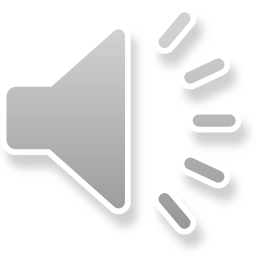 Elektronický podpis a eIDAS
elektronický podpis (FO)
elektronická pečeť (PO)
kvalifikovaný elektronický podpis (QES, Qualified Electronic Signature): 
Musí být založen na kvalifikovaném certifikátu pro elektronický podpis 
Musí být vytvořen pomocí kvalifikovaného (bezpečného) prostředku pro vytváření elektronických podpisů (čipová karta a USB token = QSCD (od: Qualified Signature Creation Device).
zaručený elektronický podpis, založený na kvalifikovaném certifikátu
Musí být založený na kvalifikovaném certifikátu
Není nutný kvalifikovaný prostředek (certifikovaná čipová karta/token).
zaručený elektronický podpis (AdES, Advanced Electronic Signature) 
Bez specifických požadavků na certifikát

Uznávaný elektronický podpis = společné označení pro a. i b.
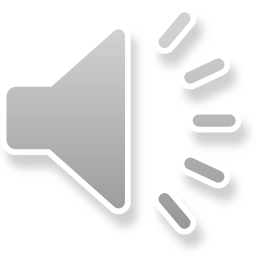 Elektronické časové razítko
Doložení, že dokument v daném okamžiku existoval v příslušné podobě.
Kombinuje se s elektronickým podpisem
„Prodlužují“ platnost el. podpisu
Omezená platnost, ale delší než el. podpis
Prosté a kvalifikované razítko
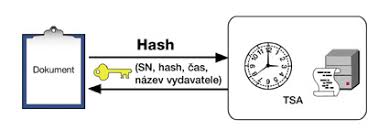 14
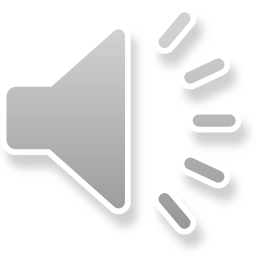 Šifrovaný email
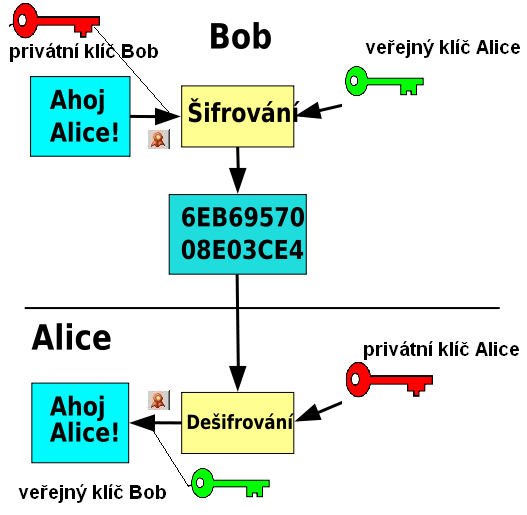 Bob podepíše zprávu Alici 
  svým soukromým klíčem

 E-mail zašifruje   veřejným klíčem Alice



 Alice dešifruje zprávu svým   privátním klíčem

 Ověří Bobův podpis pomocí   jeho veřejného klíče
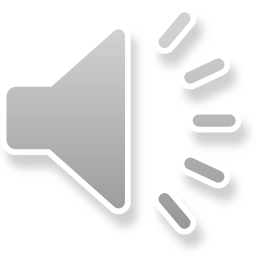 Další odkazy
Kniha Báječný svět elektronického podpisu (zdarma)http://knihy.nic.cz/ (pdf)
https://www.lupa.cz/n/elektronicky-podpis/
Elektronická identita a vzdálené ověřování
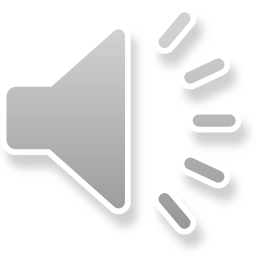 Vzdálené ověřování osoby
… aneb jak se vzdáleně prokázat, že jsem to já
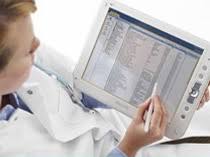 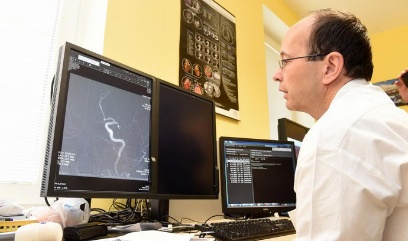 1) Něco jedinečného vím
Prostředky prokazování identity
2) Něco jedinečného mám
Úroveň důvěryhodnosti (Level of assurance) 
Nízká
Značná
Vysoká
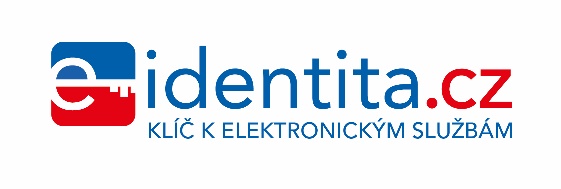 18
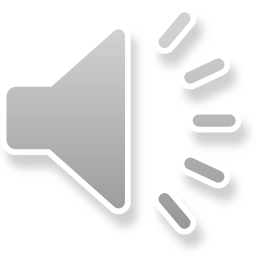 Bezpečnostní úroveň prokázání elektronické identity
Prostředky dle úrovně důvěryhodnosti: 
Nízká (Low) - např.: login + heslo
Značná (Substantional) 
-  dvoufaktorová autentizace = potvrzovací SMS, OTP = One Time Password
Vysoká (High) (čipová karta, elektronický občanský průkaz)
19
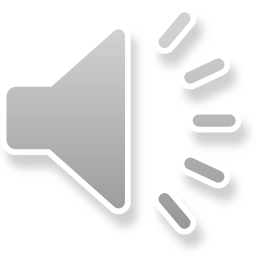 Prostředky prokazování identity
O vydávání těchto prostředků a vlastní ověřování přístupů se stará
Hesla 
Tokeny
Karty
Biometrika
Mobilní telefony
A) Poskytovatel cílové služby
B) Dle NIA konceptu „Identity provider“
     Poskytovatel identitních prostředků
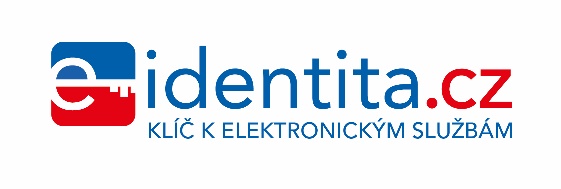 20
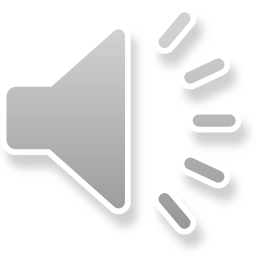 Ověřování e-identity ZP: budoucí ideální stav
Zdroj:https://www.lupa.cz/clanky/bankovni-identita-jak-privest-ke-sluzbam-e-governmentu-az-5-5-milionu-lidi/
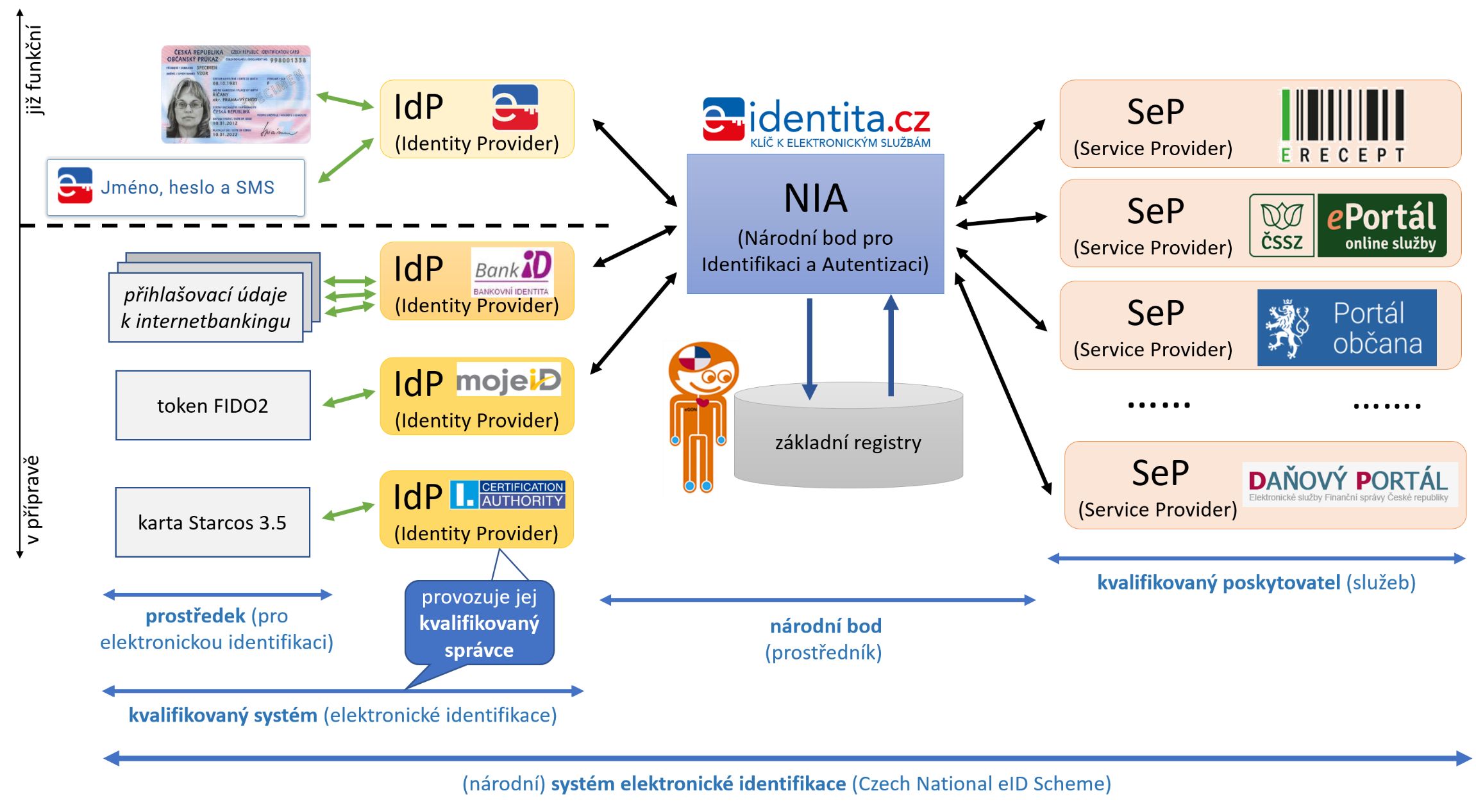 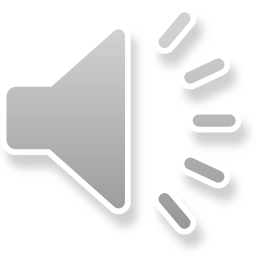 Poskytovatel identitních prostředků
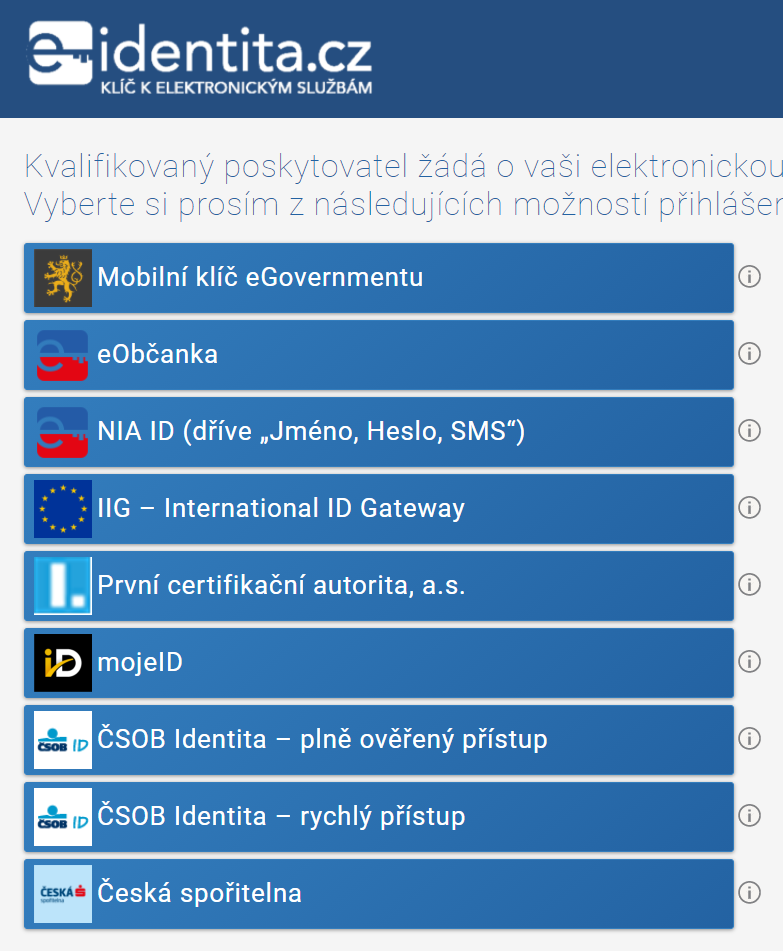 Stát
Elektronický občanský průkaz od 1. 7. 2018
Heslo + jednorázový SMS kód
Mobilní klíč eGovernmentu

Soukromý poskytovatel
Bankovní identita
MojeID
…
22
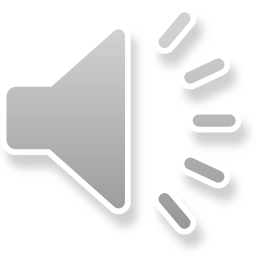 Český E-government
NIA
Datové schránky
Základní registry
Elektronický občanský průkaz
Portál občana
23
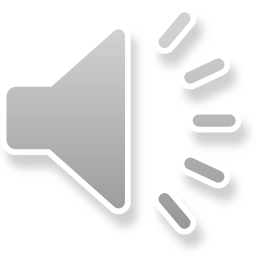 Datové schránky
Funguje jako „webový email“, místo emailové adresy je kód datové schránky
V komunikaci se státní správou lze použít ke stejnému účelu jako elektronický podpis
Zřízení a komunikace se státní správou zdarma
Není omezena platnost jako u certifikátů
Uchovává dokumenty pouze 90 dnů
Komunikace mimo orgány státní moci je zpoplatněna
Zřízení na poště, jednoduchý formulář a OP
Fyzická soba
Fyzická osoba – podnikatel
Právnická osoba
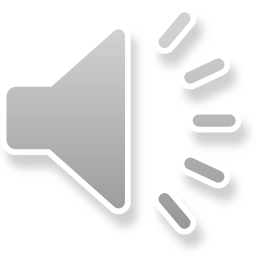 Základní registry
ROB – registr obyvatel
Propojené s evidencí obyvatel a cizinců
Omezený přístup
ROS – registr osob (podnikatelských)
RUIAN – Registr územní identifikace, adres a nemovitostí 

Agendy státní správy
Rodné číslo x AIFO (agendový identifikátor fyzické osoby)
Různá identifikace občana v různých agendách
25
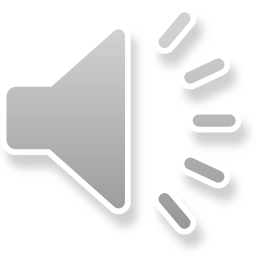 Elektronický občanský průkaz
Vydávaný od 1.7. 2018
Kontaktní technologie
Umožňuje přihlášení k elektronickým službám státu
Nutná aktivace na úřadu
Umožňuje nahrát podpisový certifikát
Potřebujete čtečku karet (v notebooku či externí)
Přístupové kódy (PIN)
BOK, IOK, DOK, PIN, PUK, QPIN
26
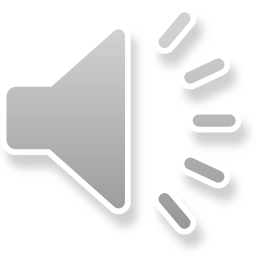 Portál občana
https://obcan.portal.gov.cz
Přihlášení přes NIA (např. eOP) nebo datovou schránku
Postupný náběh služeb
Přehled dokladů
e-Recept
27
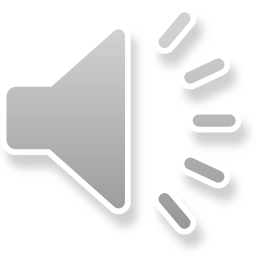 Portál občana
Státní portály 
Portály zdravotních pojišťoven
Portály krajů 
Portály měst a obcí (zatím několik)
Sdílená zdravotnická dokumentace 
NIX-ZD (Vysočina
Portál pacienta (MSK)
28
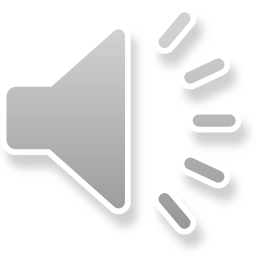